Тест
Градусное измерение углов
СУММА УГЛОВ В ТРЕУГОЛЬНИКЕ
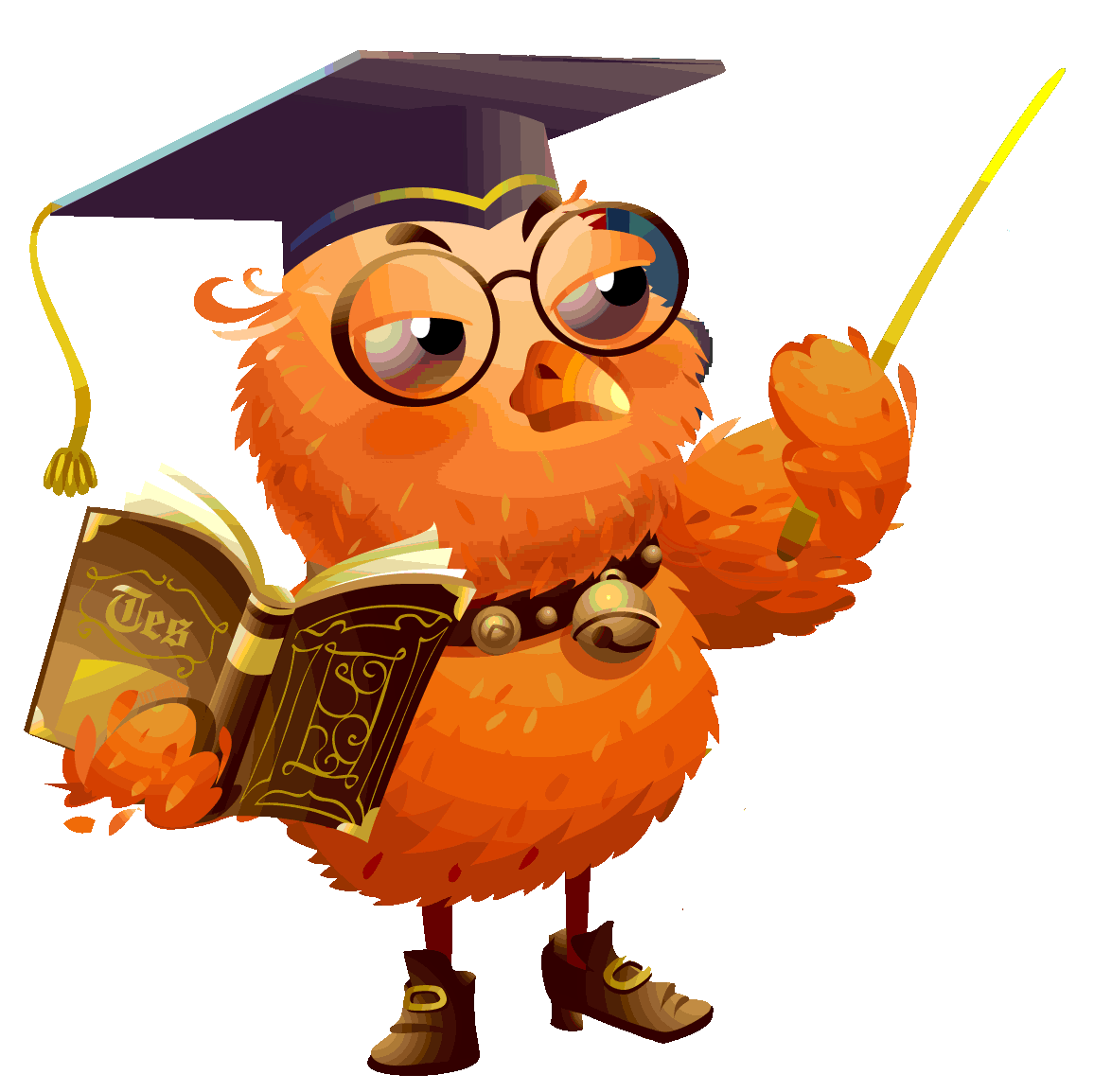 Введите фамилию и имя
Начать тестирование
12
10
Всего заданий
Время тестирования
мин.
[Speaker Notes: Версия от 30.01.2012 г. Последнюю версию конструктора смотрите на сайте «Тестирование в MS PowerPoint» http://www.rosinka.vrn.ru/pp/]
Любой острый угол меньше
1
2
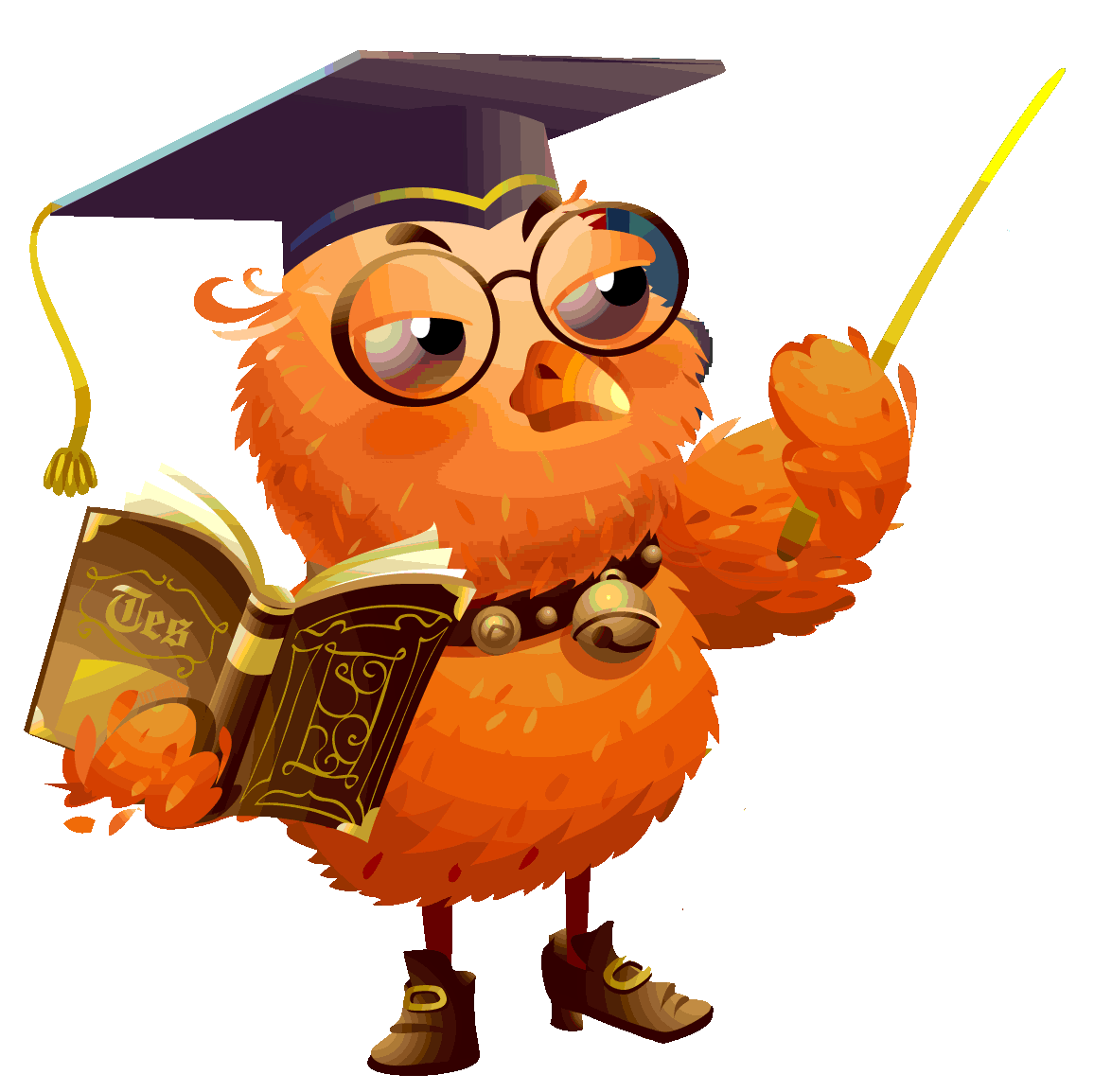 Прямого
Развернутого
Далее
1
Задание
5 бал.
Любой тупой угол меньше
1
2
3
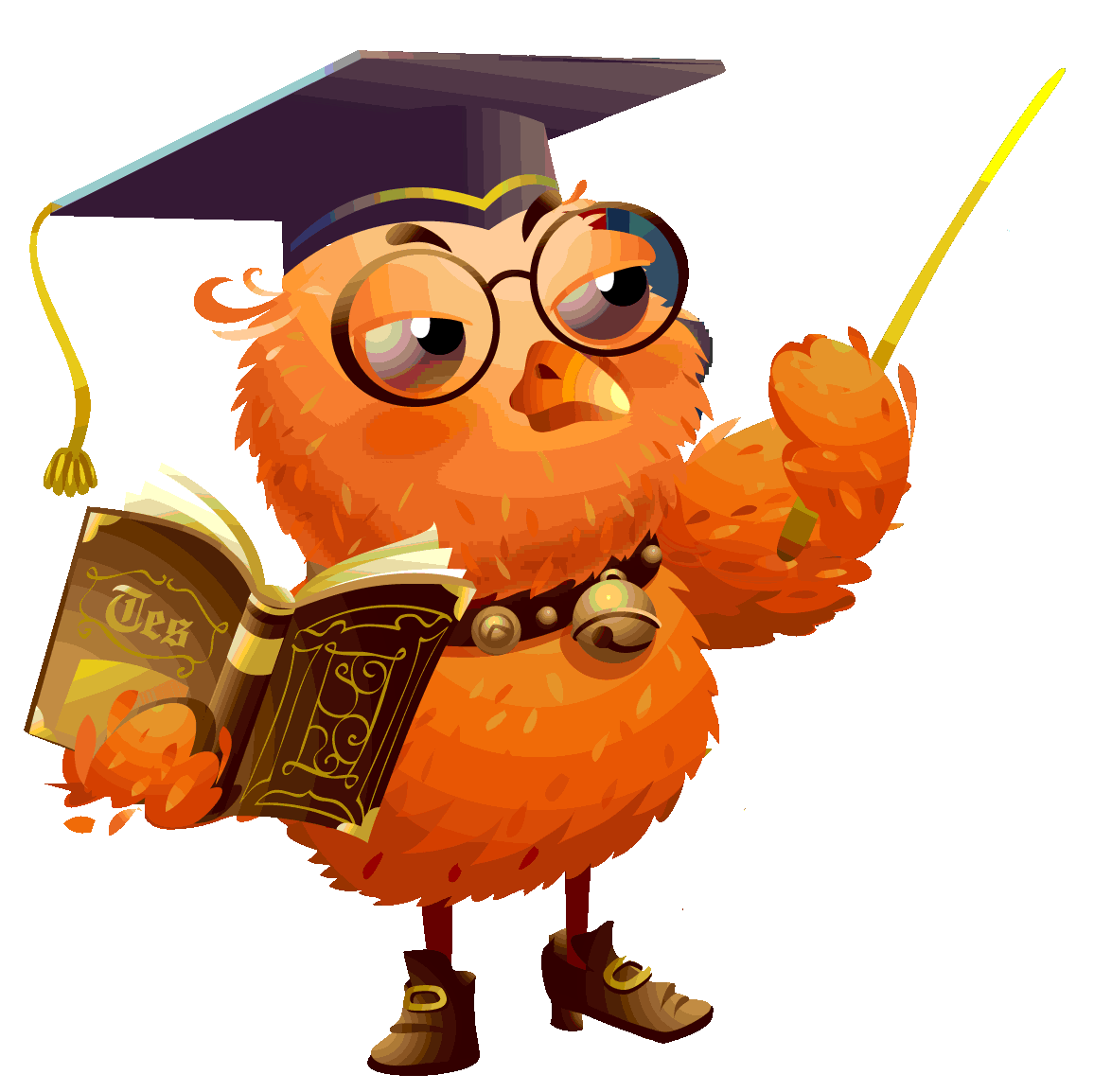 Прямого
Развернутого
Острого
Далее
2
Задание
5 бал.
Любой тупой угол больше
1
2
3
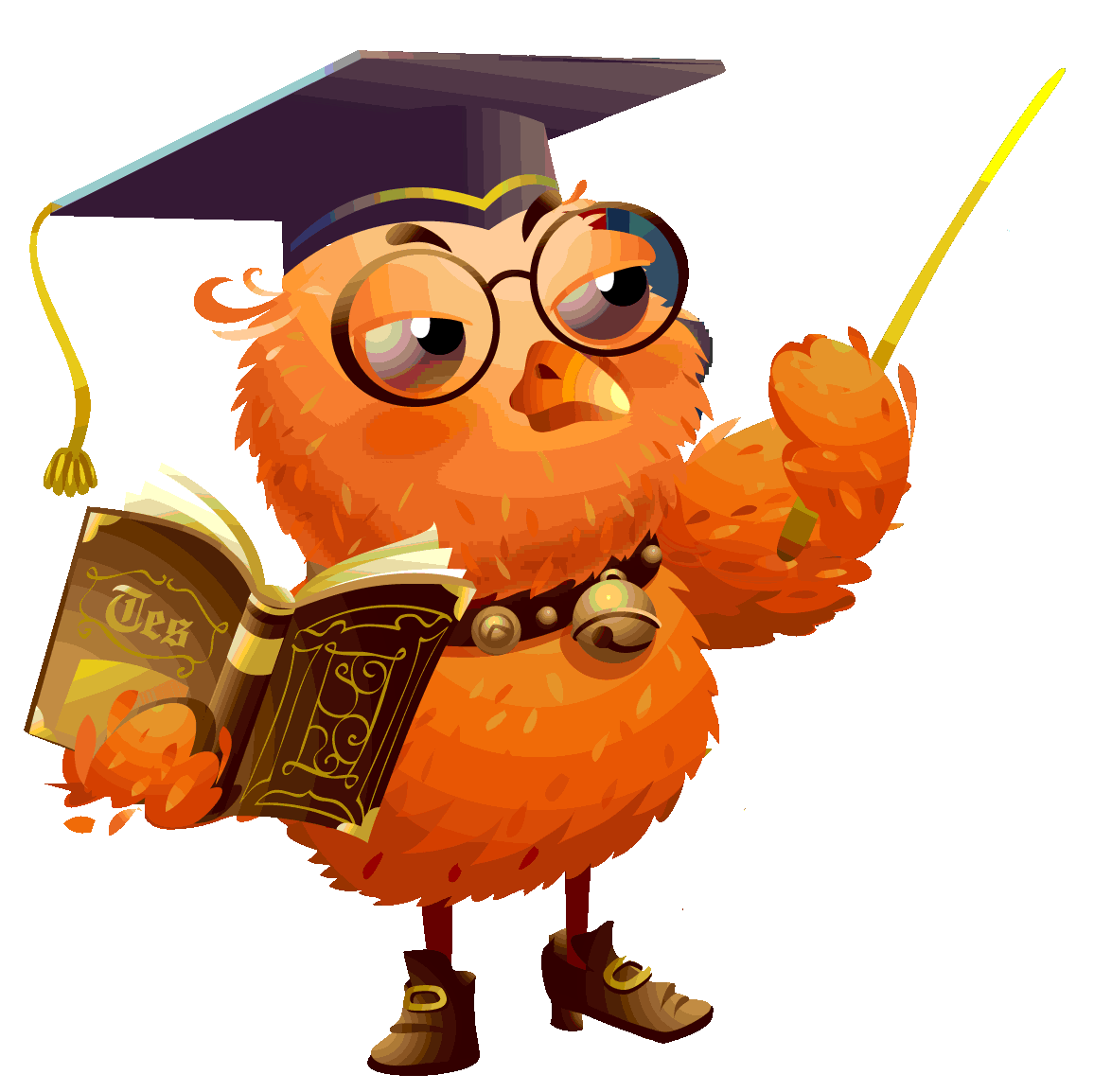 Прямого
Развернутого
Полного
Далее
3
Задание
5 бал.
Любой острый угол
1
2
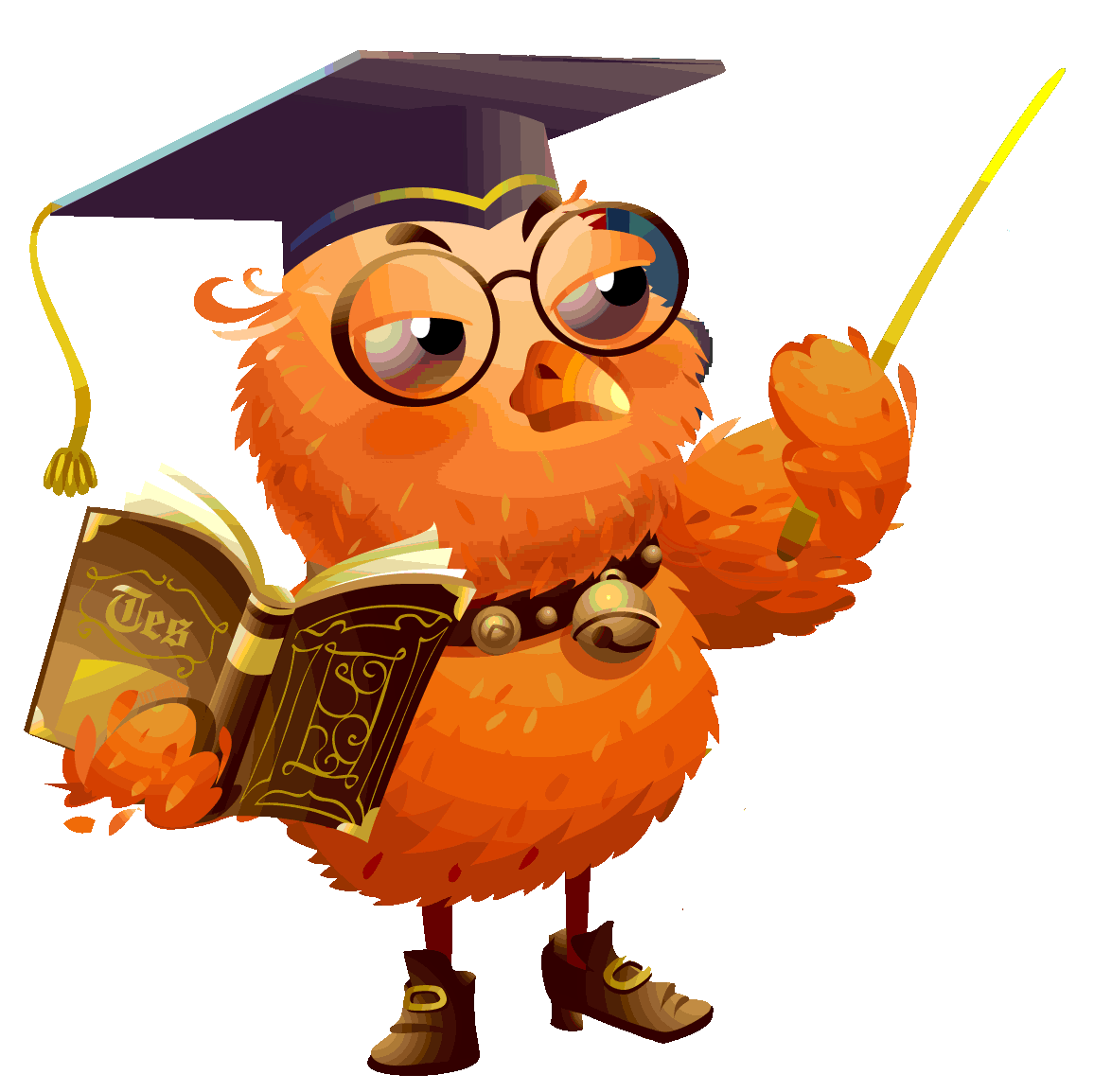 Меньше тупого
Больше тупого
Далее
4
Задание
5 бал.
Любой тупой угол
1
2
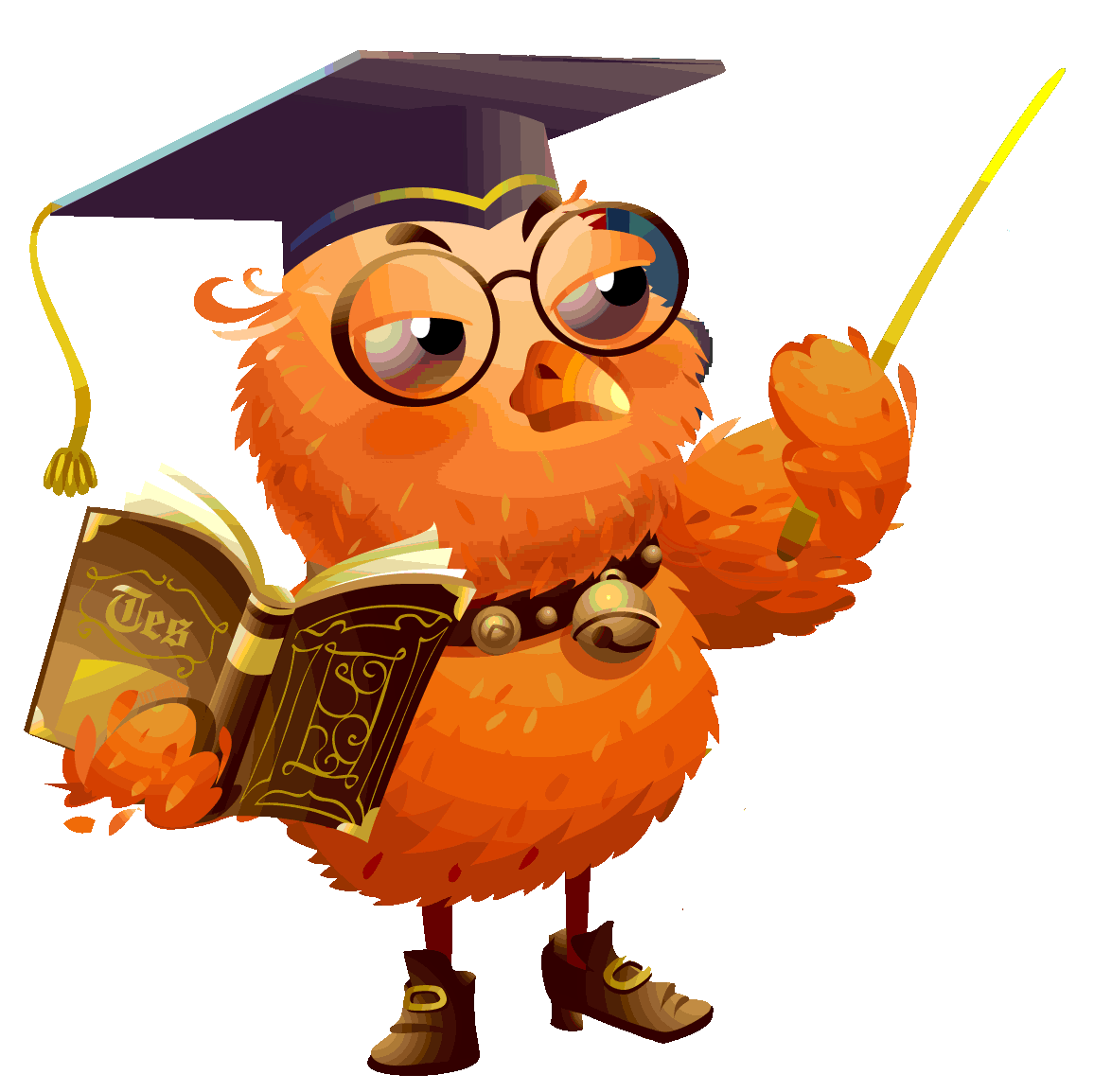 Меньше острого
Больше острого
Далее
5
Задание
5 бал.
Сумма смежных углов равна
1
2
3
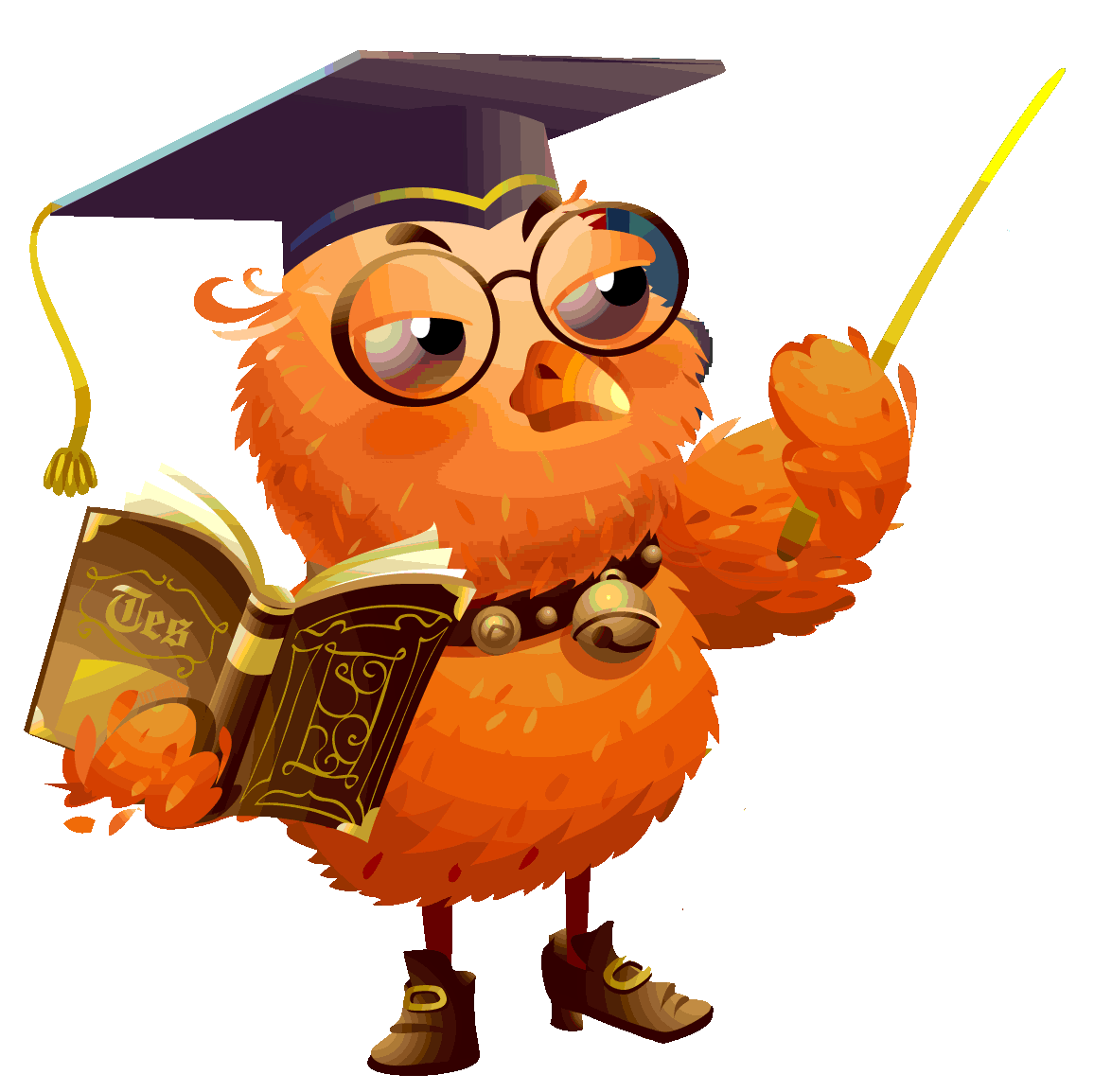 900
1800
3600
Далее
6
Задание
5 бал.
Могут ли быть В треугольнике:∟1=1000, ∟2=300 , ∟3=800
1
2
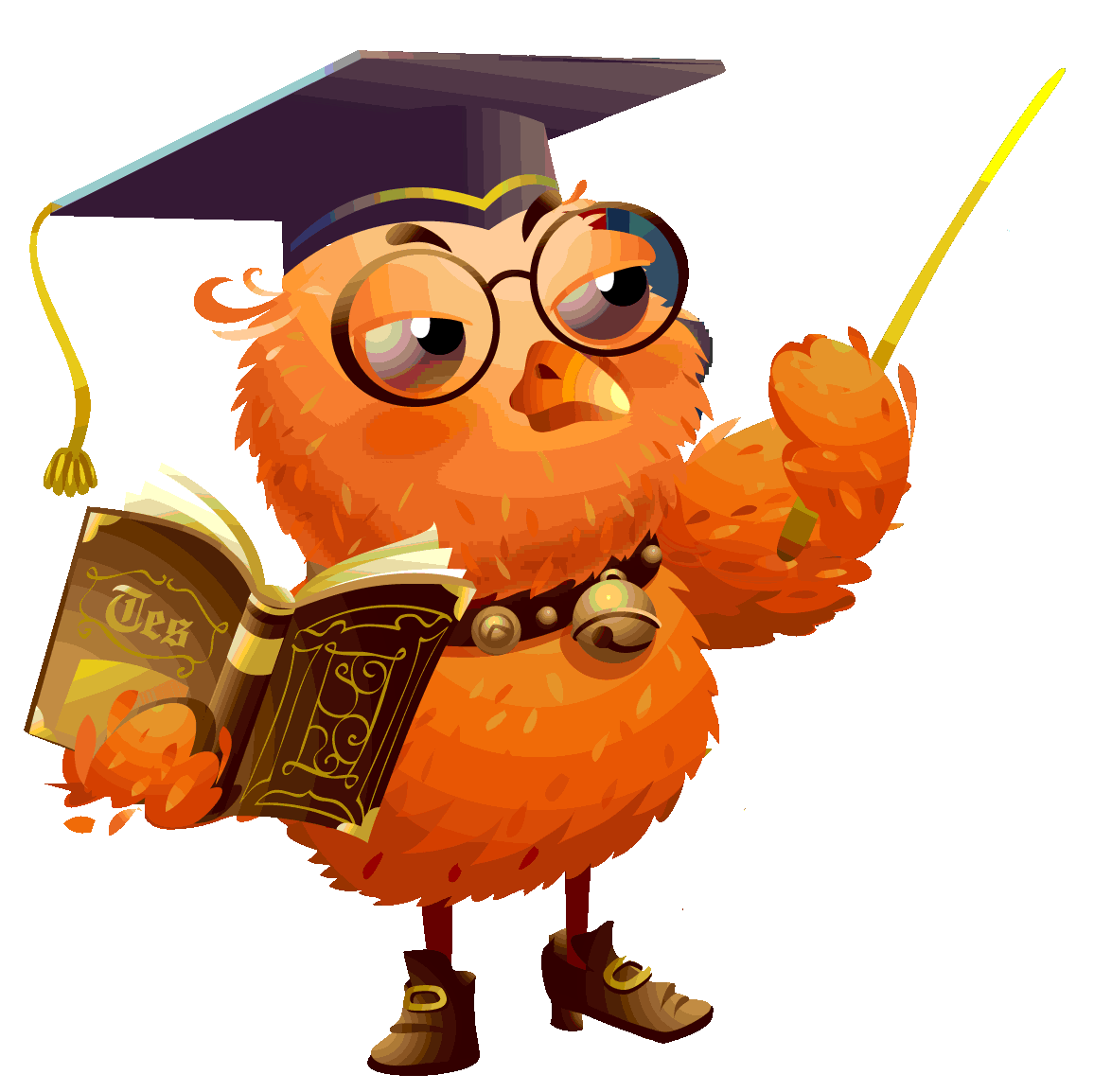 Да
Нет
Далее
7
Задание
5 бал.
В треугольнике:∟1=900, ∟2=300 , ∟3=?
1
2
3
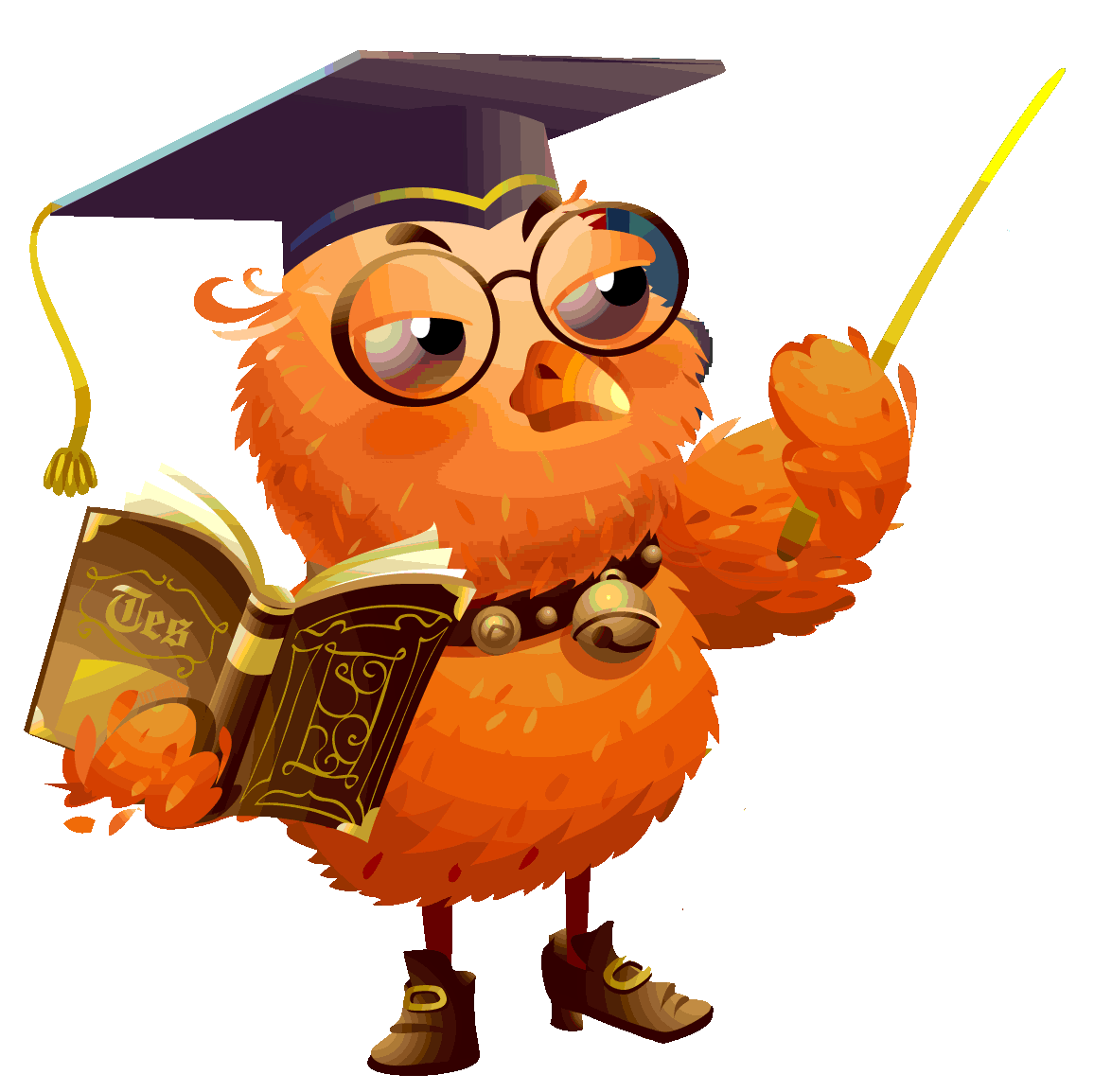 500
600
700
Далее
8
Задание
5 бал.
В треугольнике:∟1=800, ∟2=800 , ∟3=?
1
2
3
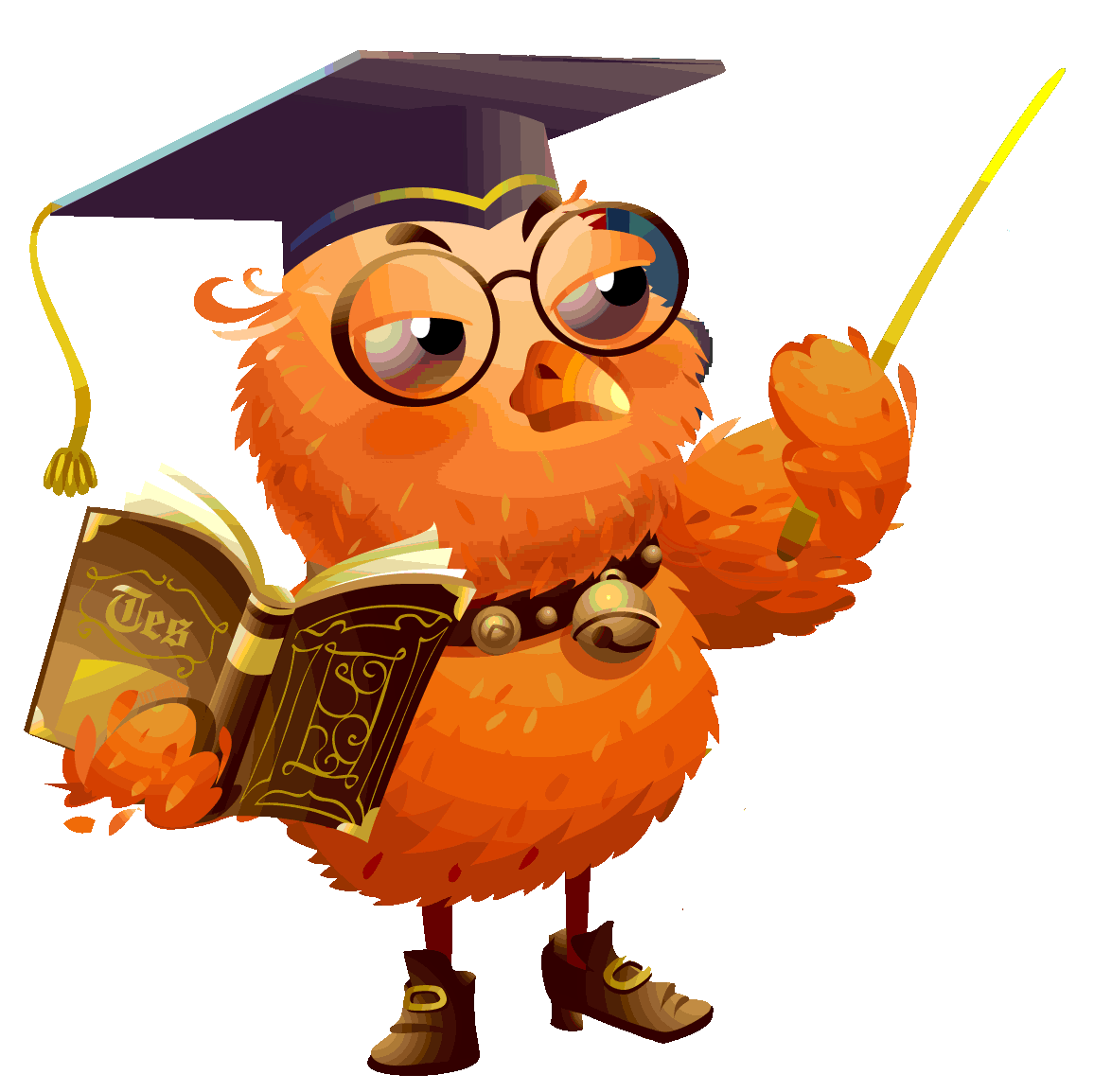 200
300
400
Далее
9
Задание
5 бал.
Определить вид угла: ∟А=910
1
2
3
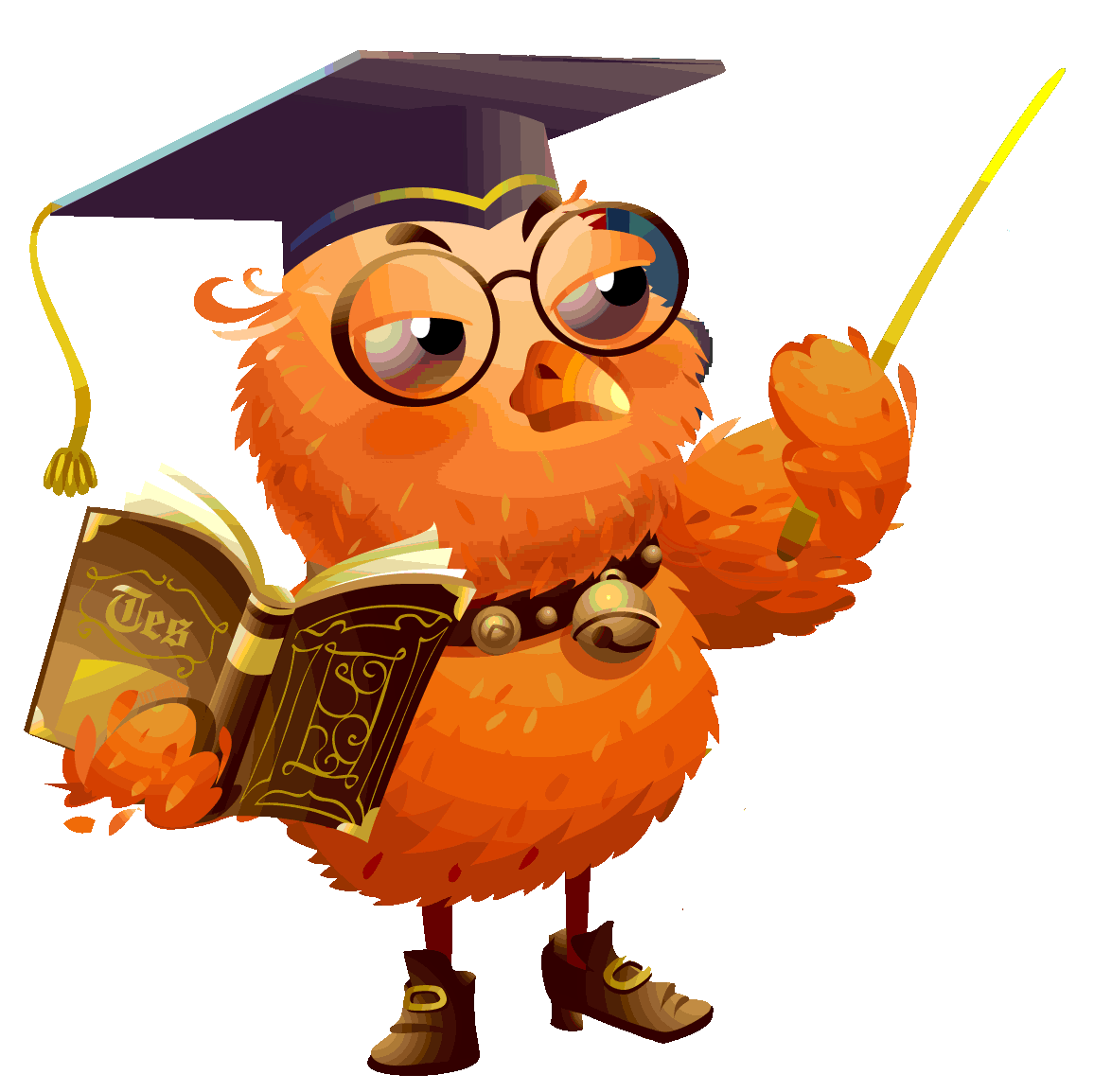 Острый
Тупой
Прямой
Далее
10
Задание
5 бал.
Определить вид угла: ∟в=890
1
2
3
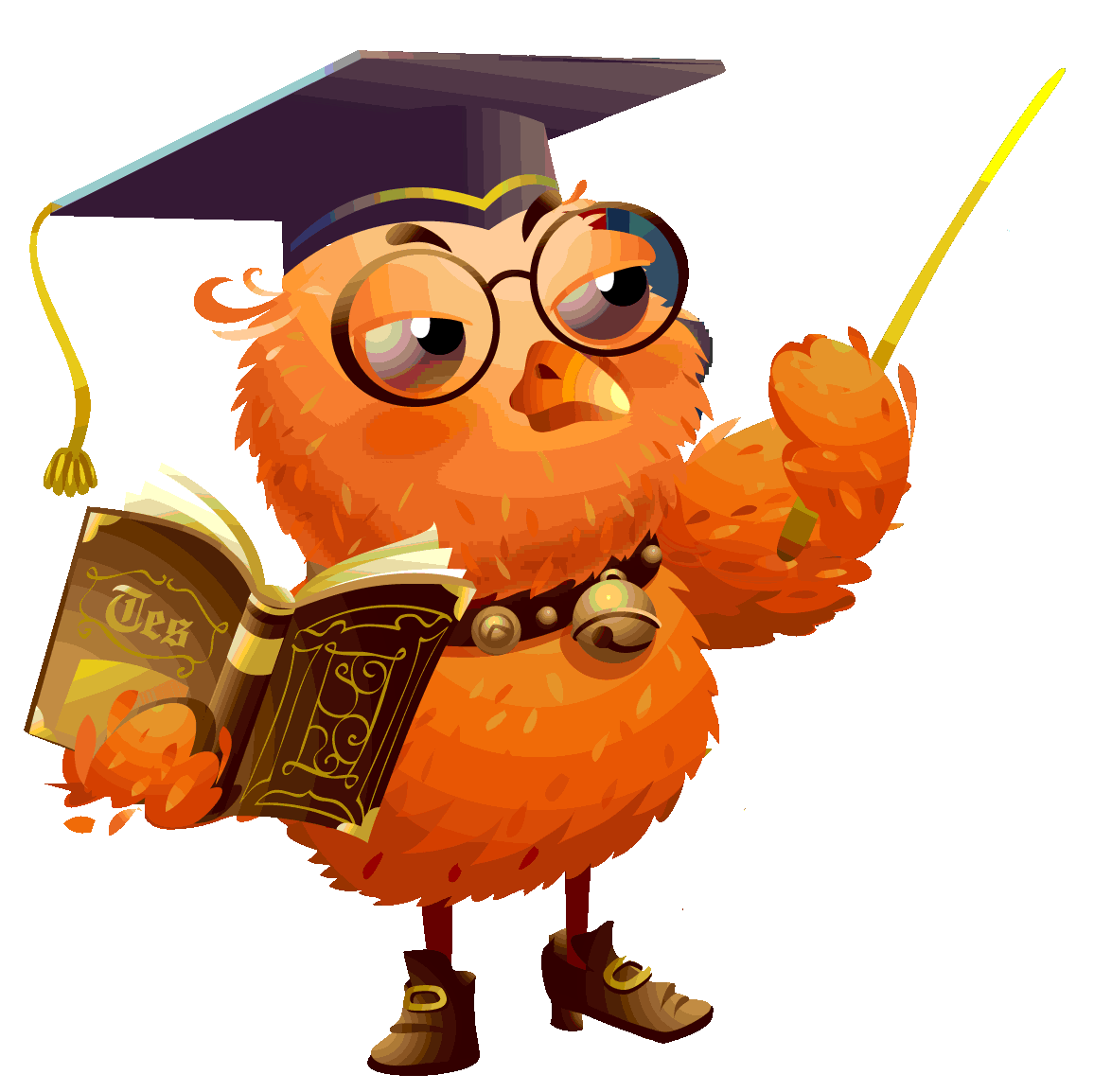 Острый
Тупой
Прямой
Далее
11
Задание
5 бал.
Определить вид угла: ∟С=1800
1
2
3
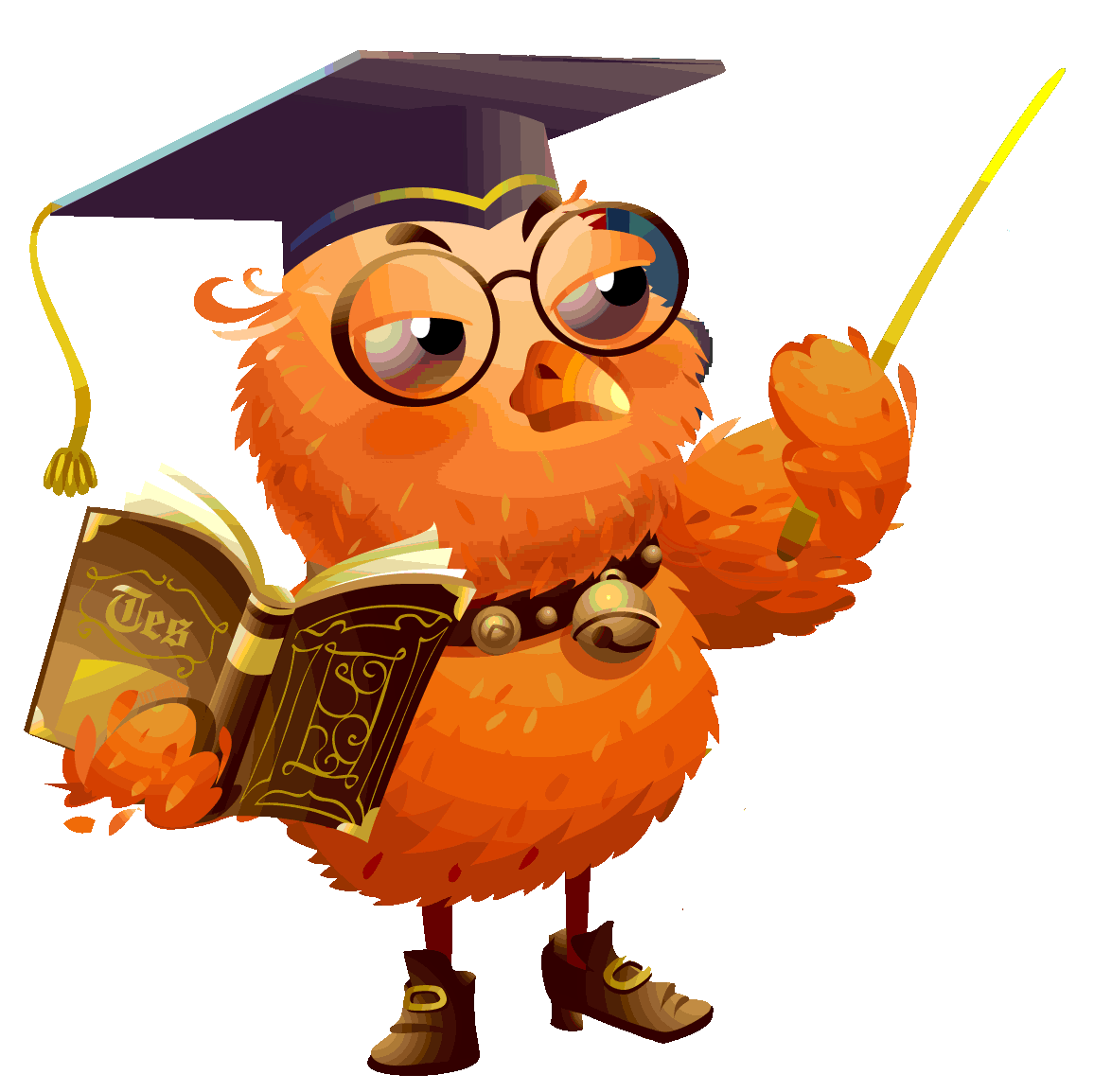 Острый
Тупой
Развернутый
Итоги
12
Задание
5 бал.
Результатытестирования
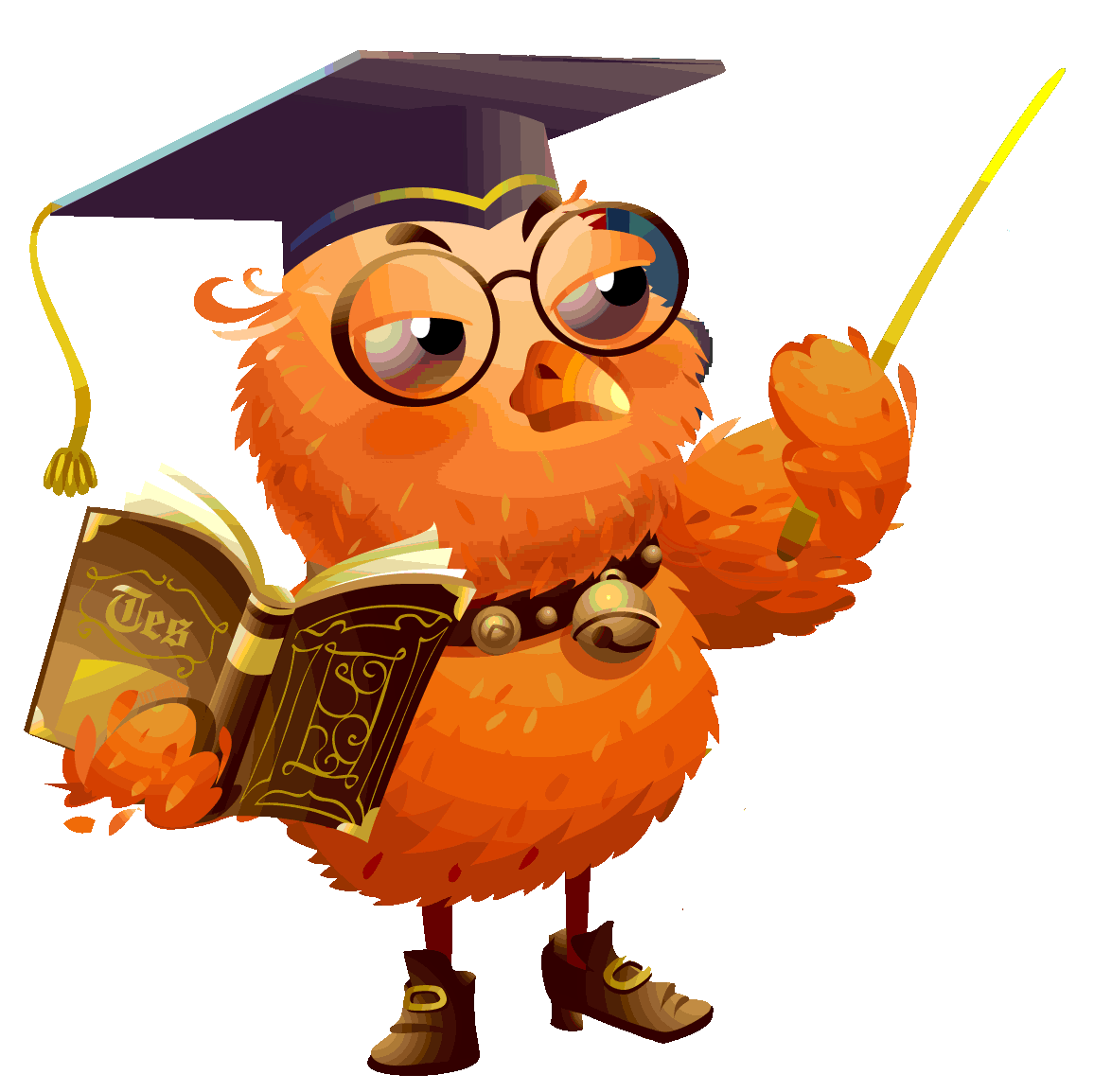 Подождите!
Идет обработка данных
Оценка
Правильных ответов
Набранных баллов
Ошибки в выборе ответов на задания:
Снова
Выход
Всего заданий
бал.
Затрачено времени
[Speaker Notes: В  конструкторе использована идея перемещения объектов в режиме просмотра демонстрации, предложенная Гансом Хофманом (Hans Werner Hofmann hw@lemitec.de)]